Анализ эффективности деятельности медицинской сестры отделения реанимации и палаты интенсивной терапии
ГБУЗ СГКБ № 1 им. Н.И. Пирогова
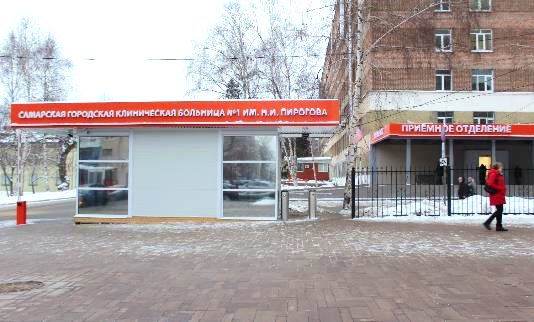 ГЛАВНАЯ МЕДИЦИНСКАЯ СЕСТРА ГБУЗ СГКБ № 1 ИМ. Н.И. ПИРОГОВАБОРЧАНИНОВА Ю.В.
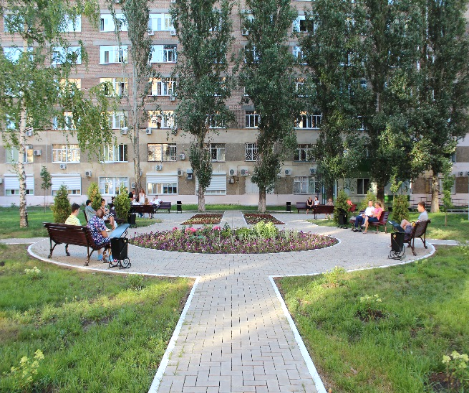 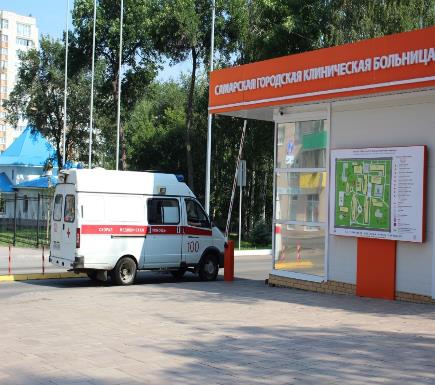 Государственное бюджетное учреждение здравоохранения Самарской области «Самарская городская клиническая больница № 1 им. Н.И. Пирогова является многопрофильным лечебным учреждением. Ежедневно и круглосуточно оказывается экстренная помощь, а также плановая госпитализация и консультативный прием города и области. Больница располагает возможностями оказывать квалифицированную, специализированную помощь больным с тяжелыми политравмами, имеет в своем составе два реанимационных отделения с возможностью проведения программного и острого гемодиализа.
Неотложная медицинская помощь была и сейчас является приоритетным направлением в деятельности больницы.
Коечная мощность учреждения составляет 840 коек.
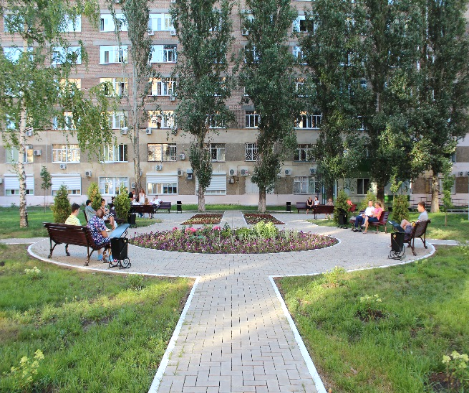 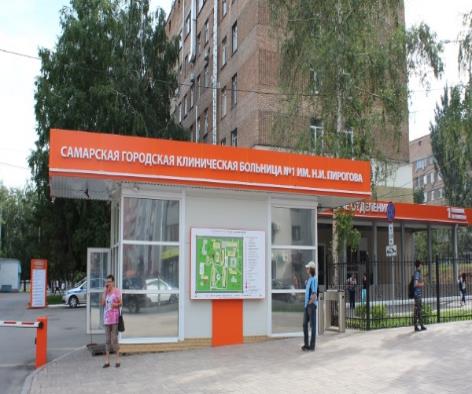 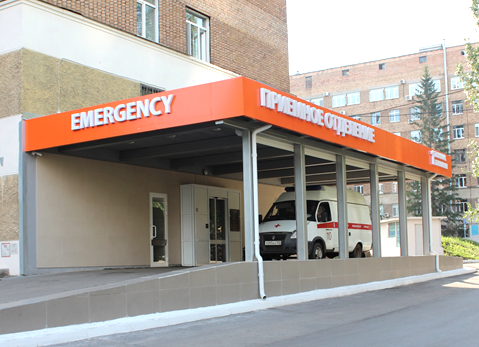 Городской сосудистый центр
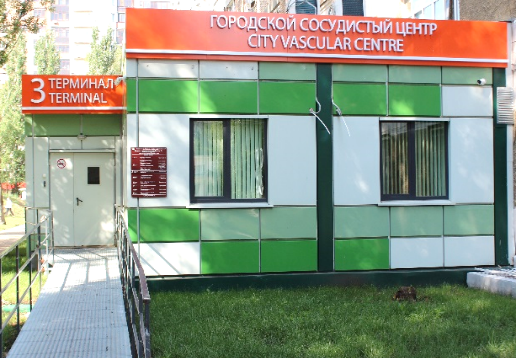 Травмоцентр 1 уровня, 
Городской центр по лечению гастродуоденальных кровотечений
«Красная зона» предназначена для больных, находящихся в крайне тяжелом состоянии, с нарушением витальных функций и представлена противошоковыми палатами
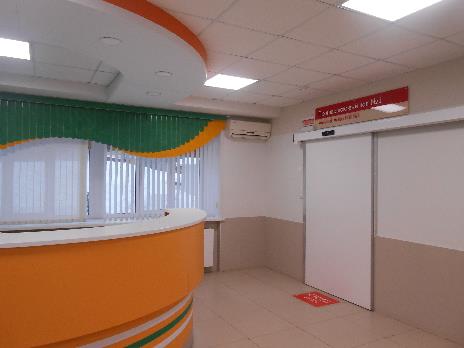 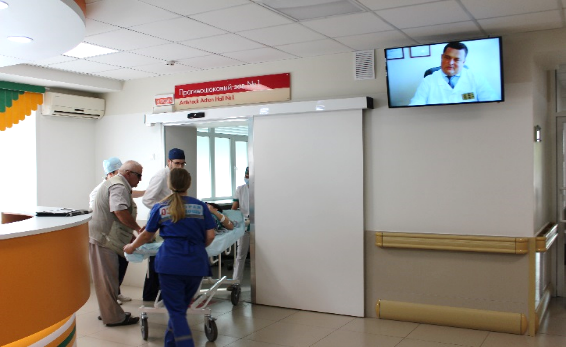 Приближение диагностического оборудования максимально к пациенту в красной и желтой зонах
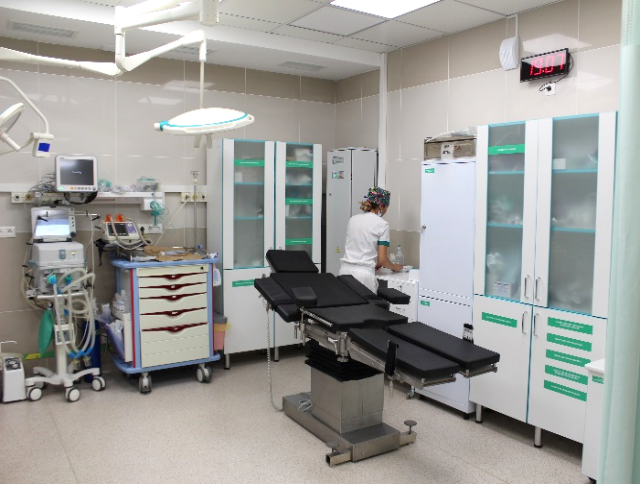 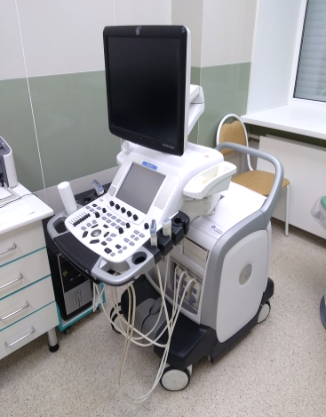 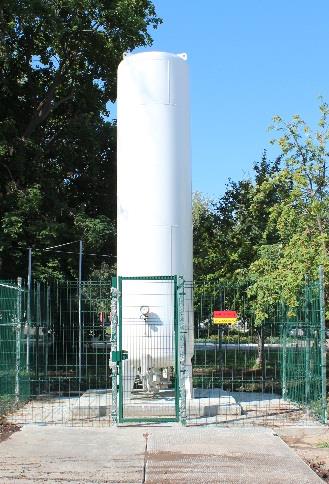 В учреждении централизованная подача кислорода 
два газификатора мощностью 
6 и 3 тонны
 позволяют обеспечить бесперебойную подачу кислорода во все отделения учреждения включая реанимацию.
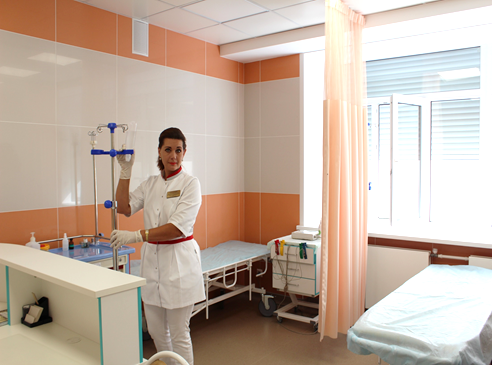 После стабилизации состояния пациента врач анестезиолог – реаниматолог и медсестра – анестезистка транспортируют в реанимацию или операционную для дальнейшего лечения.
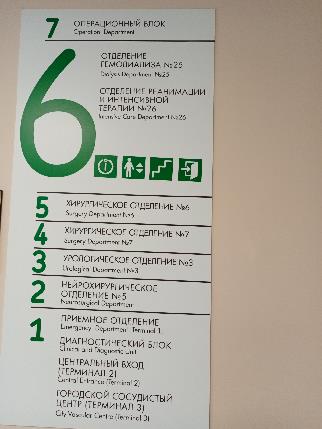 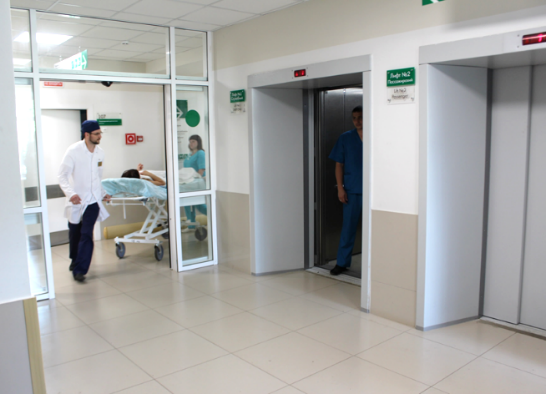 Отделения специализируется на оказании помощи пациентам, находящимся в критическом состоянии, с  различными тяжелыми  заболеваниями и травмами:
с тяжелыми хирургическими инфекциями, политравмой, сосудистой патологией
с тяжелыми множественными травмами,  ранениями различной локализацией
с тяжелыми черепно-мозговыми травмами
с нарушениями мозгового кровообращения, беременным с тяжелой патологией
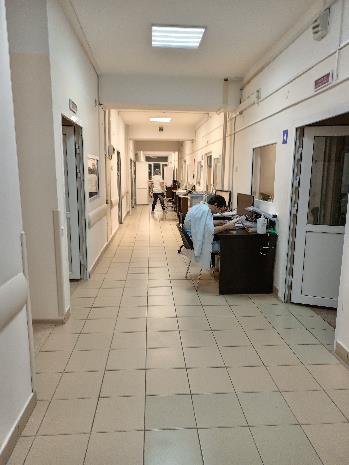 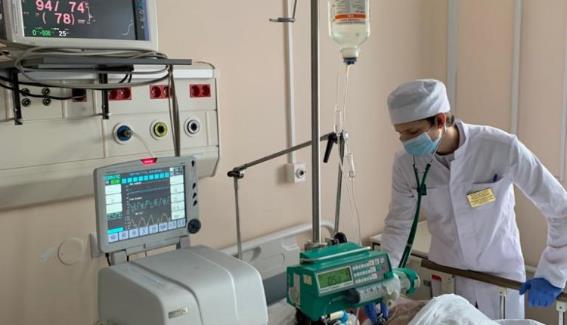 Статистические данные по движению пациентов в отделениях АиР за 2022 год
Реанимационное отделение № 26
расположено в I хирургическом корпусе на 6 этаже на 18 коек. В основном находятся пациенты с хирургической патологией.
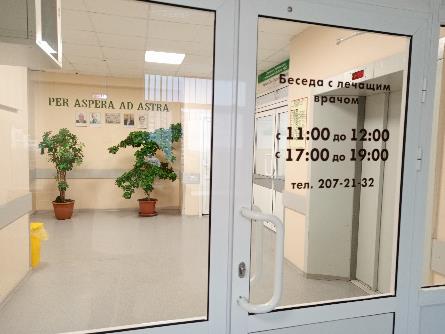 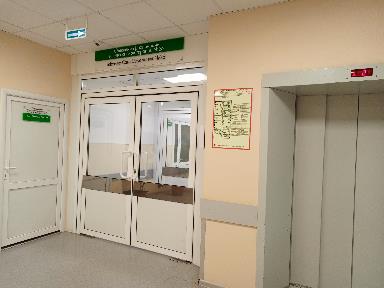 Реанимационное отделение № 28
расположено во II хирургическом корпусе на 3 этаже на 24 койки. В основном находятся пациенты с сосудистой патологией.
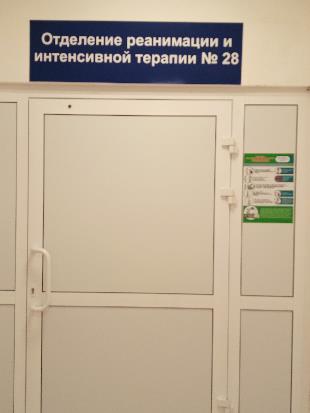 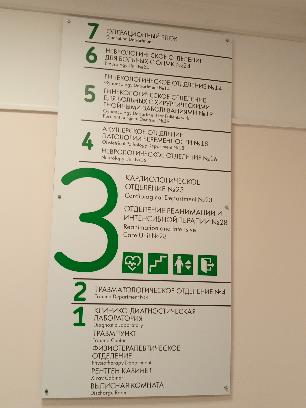 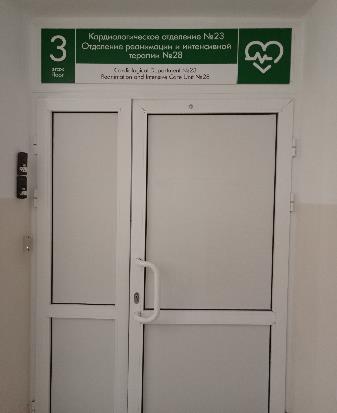 Штат отделений  АиР представлен в таблице
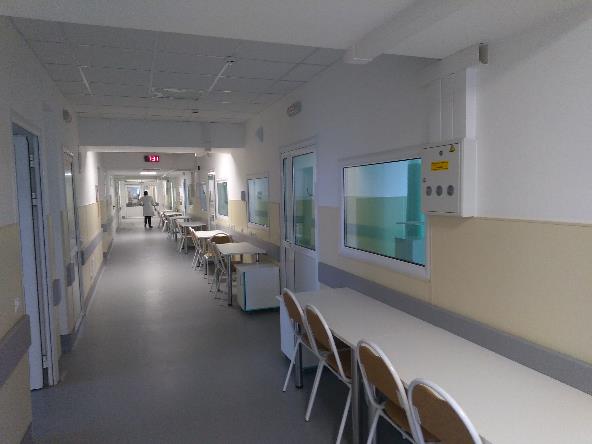 Стаж  работы среднего медицинского персонала 26 отделения АиР
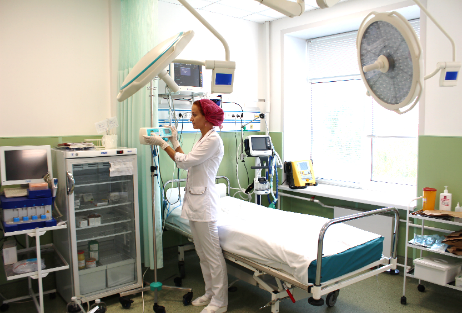 Квалификационные категории СМП   отделений АиР

Без категории в отделении 48%  
 из них 26% (15 чел.) - студенты СамГМУ
22% (12 чел.) – молодые специалисты
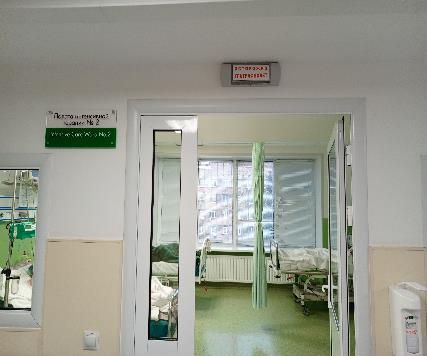 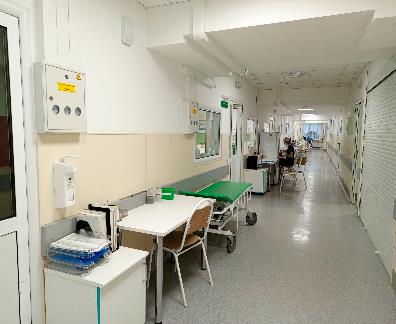 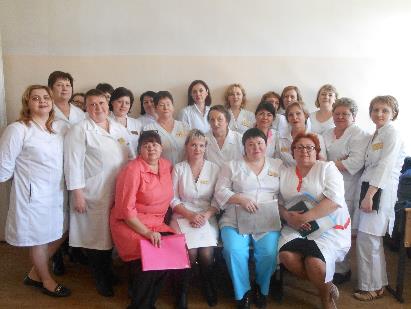 Возраст среднего медицинского персонала   отделений АиР
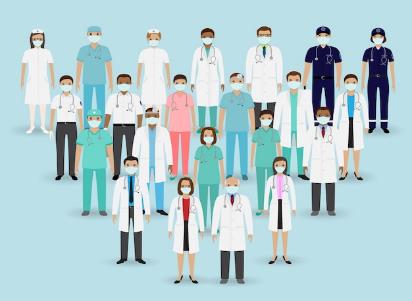 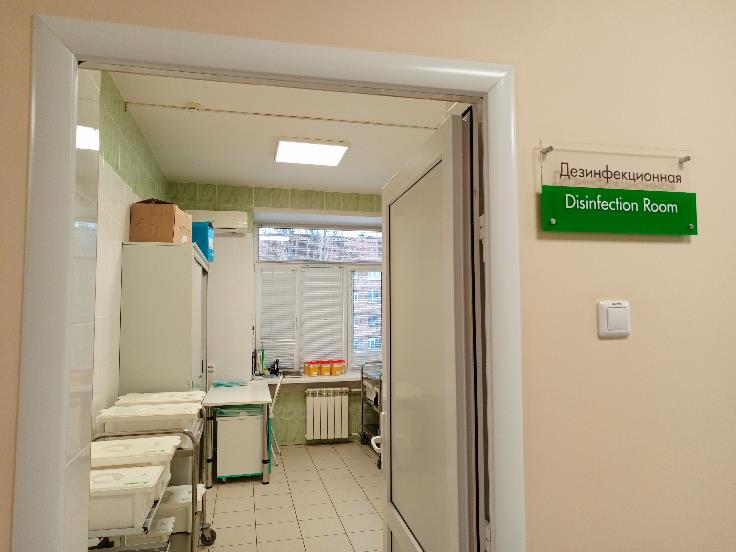 В отделении вся дезинфекция проводится в дезинфекционной.
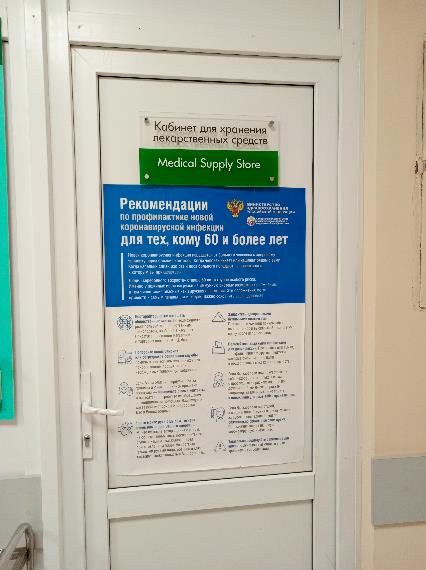 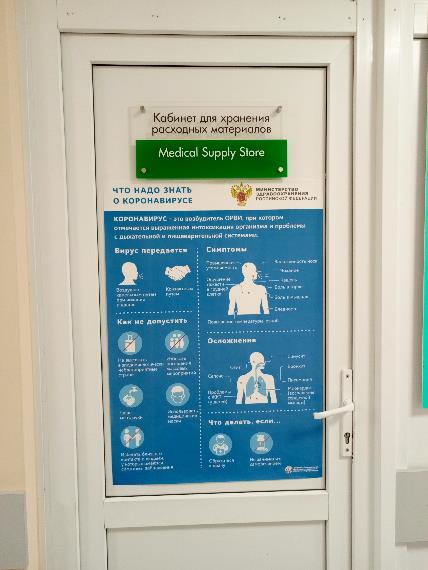 Все лекарственные препараты и изделия медицинского назначения хранятся в отдельных комнатах, соблюдая температурный режим и влажность .
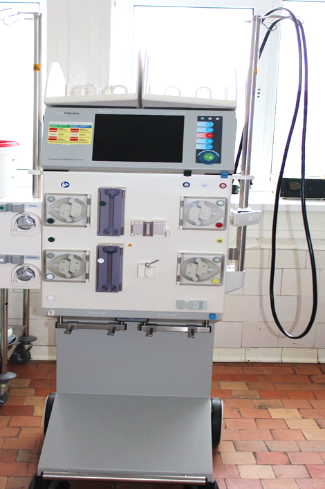 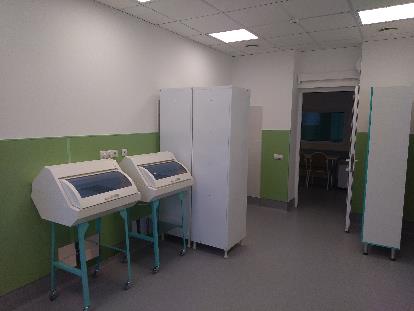 Отделения АиР укомплектованы современным оборудованием для оказании высококвалифицированной медицинской помощи
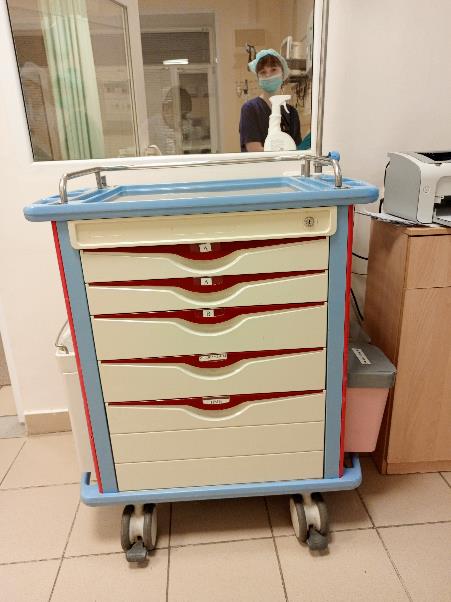 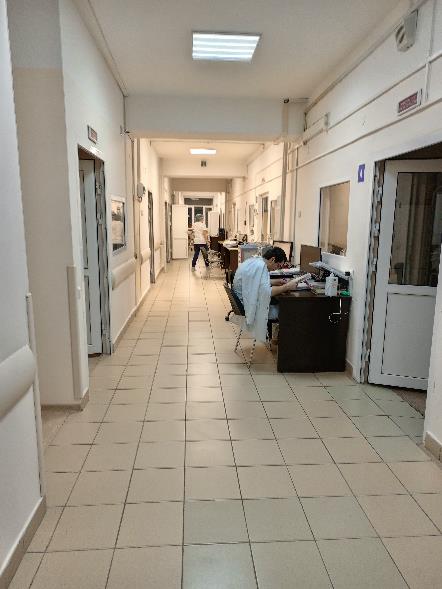 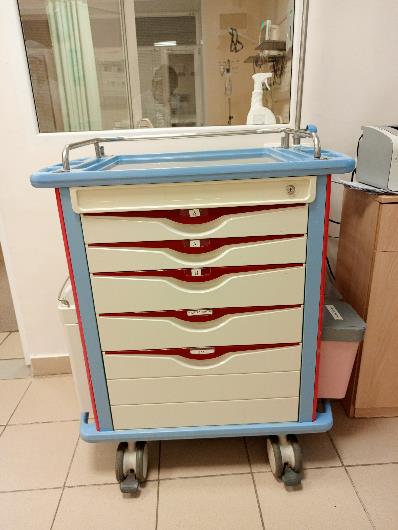 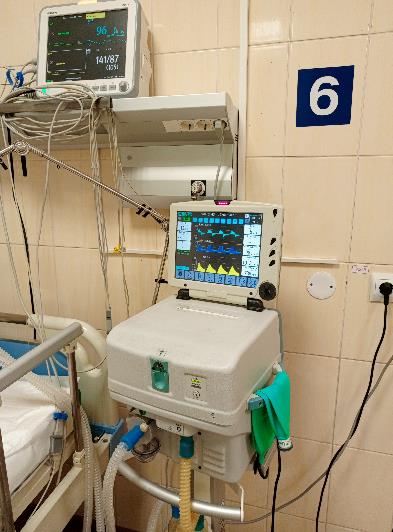 Отделения АиР полностью оснащено всей необходимой техникой для проведения реанимационных мероприятий
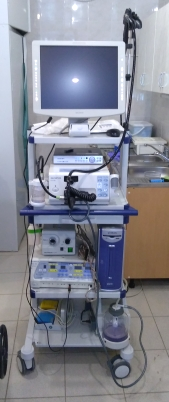 Отделение полностью оснащено всей необходимой техникой для проведения реанимационных мероприятий: 

 дыхательной аппаратурой, системами постоянного наблюдения за состоянием жизненно важных функций пациентов
  аппаратурой для непрерывного и дозированного введения лекарственных препаратов 
 биохимическим анализатором «GEM Premier» 4000 позволяющий оперативно определять газы крови, электролиты, уровень глюкозы, параметры кислотно – щелочного равновесия 
 аппаратом »ROTEM» который используется для определения причин нарушения функции гемостаз
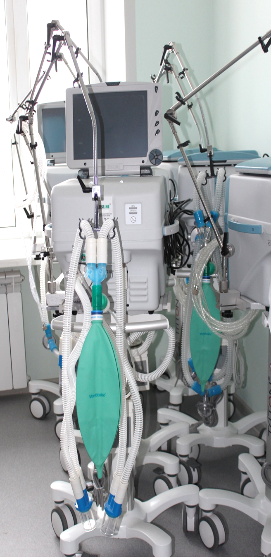 Согласно плана производственного контроля проводятся регулярно смывы и посев воздуха в обоих отделениях. За 2022 год положительных результатов не было.
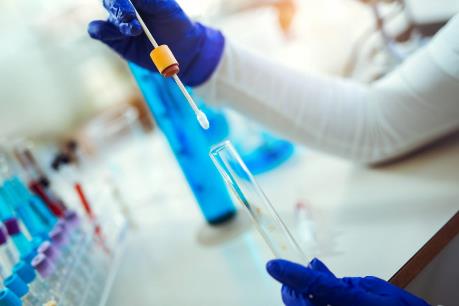 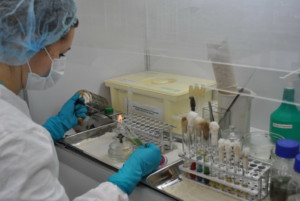 Для  улучшения качества работы в отделениях разработаны СОПы
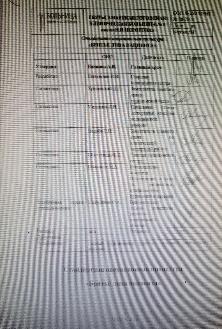 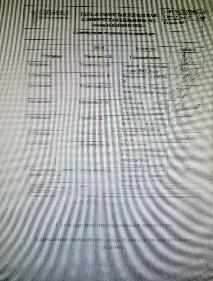 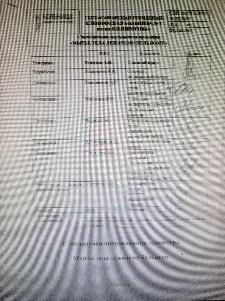 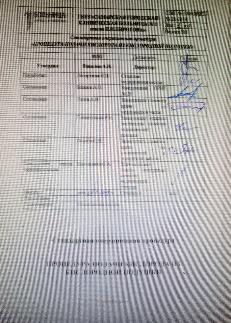 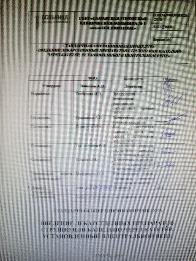 Для  улучшения качества работы в отделениях разработаны СОПы
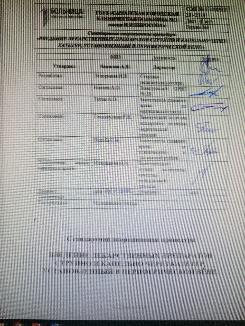 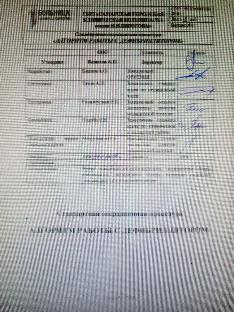 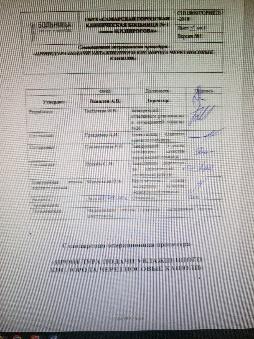 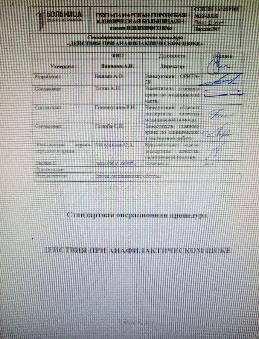 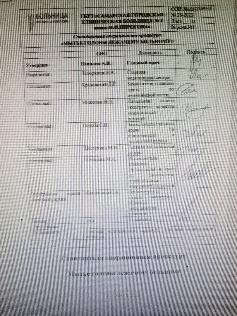 Для  улучшения качества работы в отделениях разработаны СОПы
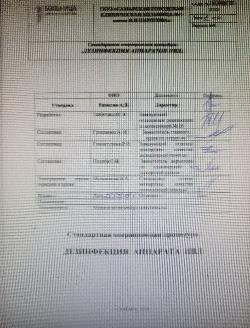 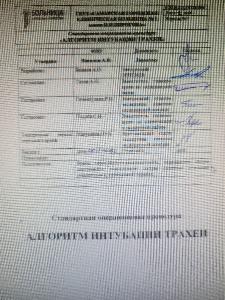 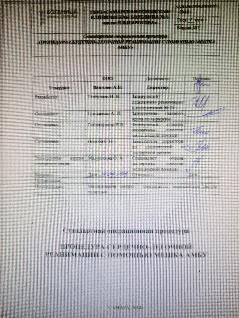 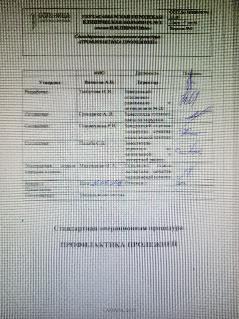 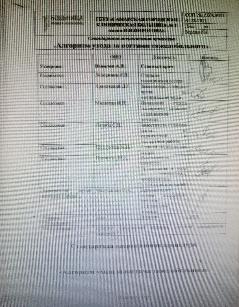 На каждого пациента заполняется     * лист оценки степени риска развития пролежней (по шкале Ватерлоу)    * лист оценки риска падений Морса – Morse Fall Scale
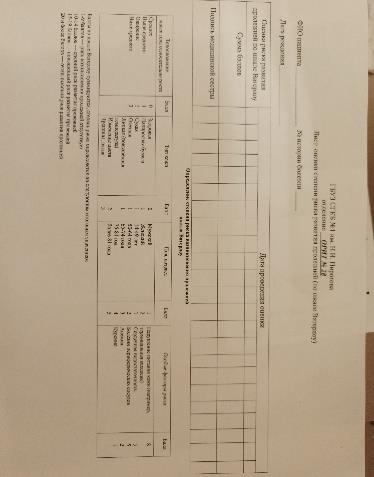 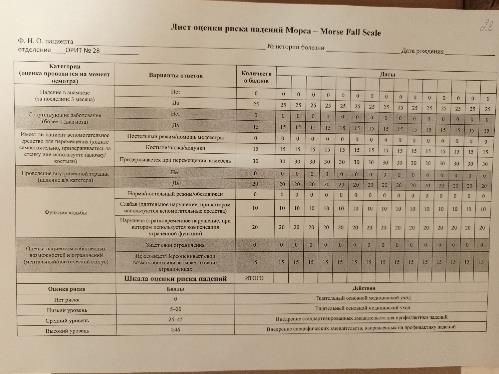 Соответственно,  2137 пациентов были переведены из отделения АиР в соматические отделения и, в дальнейшем, выписаны из стационара
Среднее количество койко-дней составило 5, 
самый длительный случай нахождения пациента в отделениях АиР– 2,5 месяца или 76 дней! Из них на ИВЛ он провел 70 дней
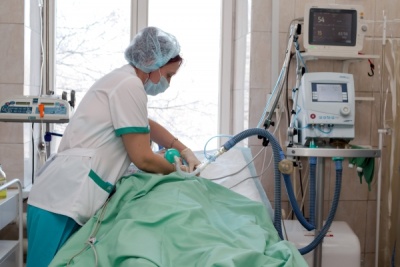 Оперативность, четкость, 
взаимовыручка, слаженность работы медперсонала,  
здоровый морально- психологический климат в коллективе -  все эти качества присущи медицинскому персоналу отделений анестезиологии – реанимации!
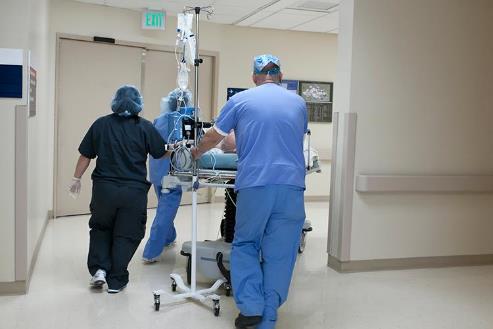 Подводя итоги и анализируя результаты, можно сделать вывод, что благодаря грамотной организации лечебных процессов, оказание медицинской помощи высокого уровня и  работы медицинского персонала  отделений анестезиологии и реанимации  позволили в совокупности создать качественную  модель оказания медицинской помощи жителям Самарской области, соответствующую высоким  стандартам.
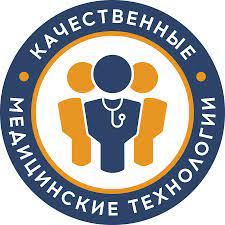 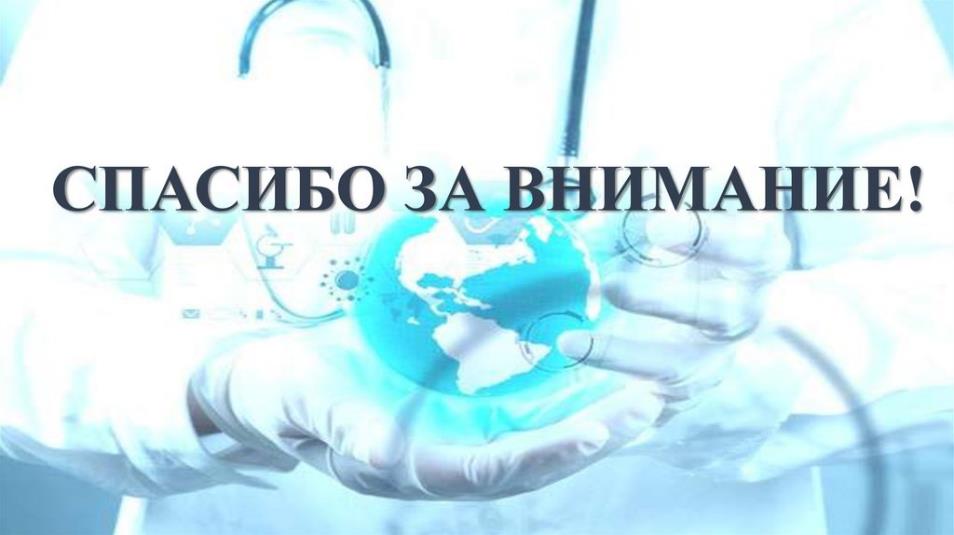